Women in Engineering (WIE) is just for YOU!
Sonya Dillard (Presenting on Behalf of Allison Mercer, R3 WIE Chair) 
SoutheastCon 2019, Huntsville, AL
1
What is IEEE WIE?
Is WIE for YOU? Let’s find out.....
Institute of Electrical and Electronics Engineers Women in Engineering (IEEE WIE) “The IEEE WIE is the largest international professional group in the world dedicated to furthering the interests of female engineers, offering online e-books, an award-winning magazine, and countless networking opportunities for women in the field.”

“IEEE Women in Engineering (WIE) is one of the largest international professional organizations dedicated to promoting women engineers and scientists and inspiring girls around the world to follow their academic interests to a career in engineering.”
2
20th Anniversary Celebration
IEEE Board of Directors create ad-hoc WIE Program committee
Membership affinity group formation allowed
Report to IEEE Board of Directors (BoD)
Report to MELCC (MGA)
WIE Magazine launched
2014
1994
1999
2012
1994
2007
2001
1997
2008
WIE changed from ad-hoc to standing committee
1993
3,000 members
IEEE appoints ad-hoc committee to investigate increasing female participation in IEEE
Staff with EAB &
Committee report to IEEE BoD
2013
1999
15,000 members
$25 membership dues introduced
WIE – women in engineering
BoD – Board of Directors
EAB – Educational Activities Board
MELCC – Member Engagement and 
     Life Cycle Committee (now MGA)
MGA – Member Geographic Activities
IEEE WIE History
Over 2 Decades and Continuing to Grow
3
IEEE WIE has.....  (as of Oct 2018)
So much to offer with an increasing network support structure
20,000+ members in more than 100 countries
800+ Affinity Groups and Student Branch Affinity Groups 
Affinity groups provide the opportunity for members to network at a local level.
50+ WIE Committee volunteers driving global activities
1,000+ Conference attendees annually
10 Summits on 6 continents
4 annual IEEE WIE awards
Award-winning IEEE WIE Magazine…and much more!
4
What is an IEEE WIE Affinity Group (AG) or Student Branch Affinity Group (SBAG)?
Affinity groups provide the opportunity for members to network at a local level. All members are encouraged to join and participate in their local group activities to promote growth within WIE.
There are two types of WIE Affinity Groups; IEEE Section Affinity Groups (AG) and Student Branch Affinity Groups (SBAG). 
Currently, there are over 800 WIE Affinity Groups worldwide in more than 100 countries.
5
What are the Benefits of Forming a WIE Affinity Group?
What’s in it for your Section?
Opportunity to network on a local level
Funding for events and activities. (Request must be submitted and approved by the IEEE WIE Committee.)
Option to announce regional news and upcoming events in the WIE Newsletter, the WIE website, and social media channels. Send all postings to women@ieee.org
Free WIE membership promotional items for affinity group meetings and events
6
WIE Affinity Group Statistics
As of December 2018
7
How to Form an Affinity Group
https://wie.ieee.org/how-to-form-a-wie-affinity-group/
Recruit six other IEEE Members who are willing to be part of the founding Affinity Group/Student Branch Affinity Group
Only one member has to be professional IEEE WIE member
Select someone to be responsible for the affinity group until the first meeting is held and the Officers are formally appointed
Sign a petition to form an AG/SBAG
Obtain your Section or Student Branch’s Executive Committee’s approval 
      (an Affinity Group depends administratively and financially on the Section)
Submit a petition
8
How to Form an Affinity Group – Petition Form
https://www.ieee.org/communities/forms_petitions.html#Affinity-Group
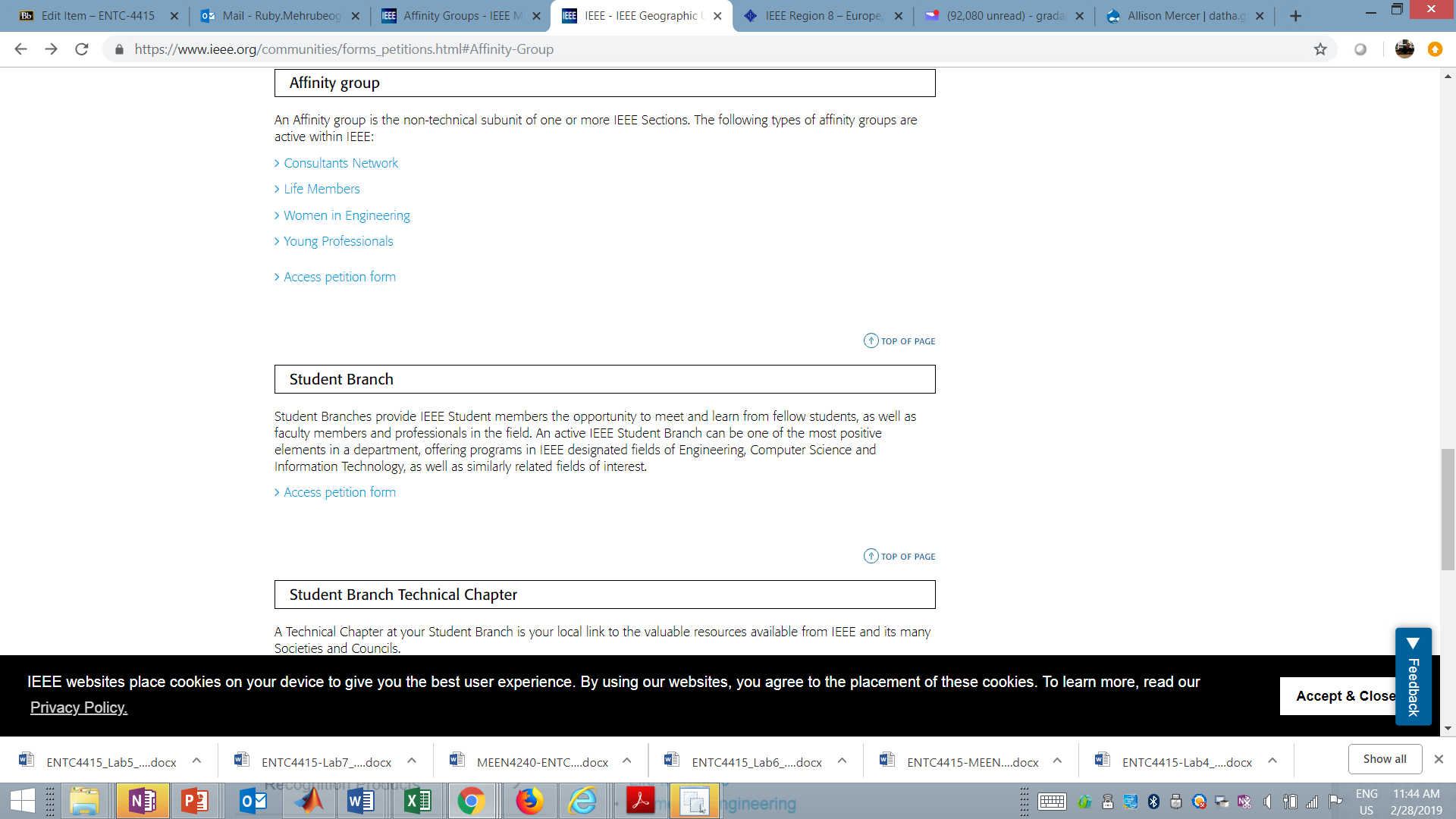 Click here!
(not Women in Engineering)
9
How to Form an Affinity Group – Petition Form
* Log in with your IEEE account. Then, click on Create New Petition:
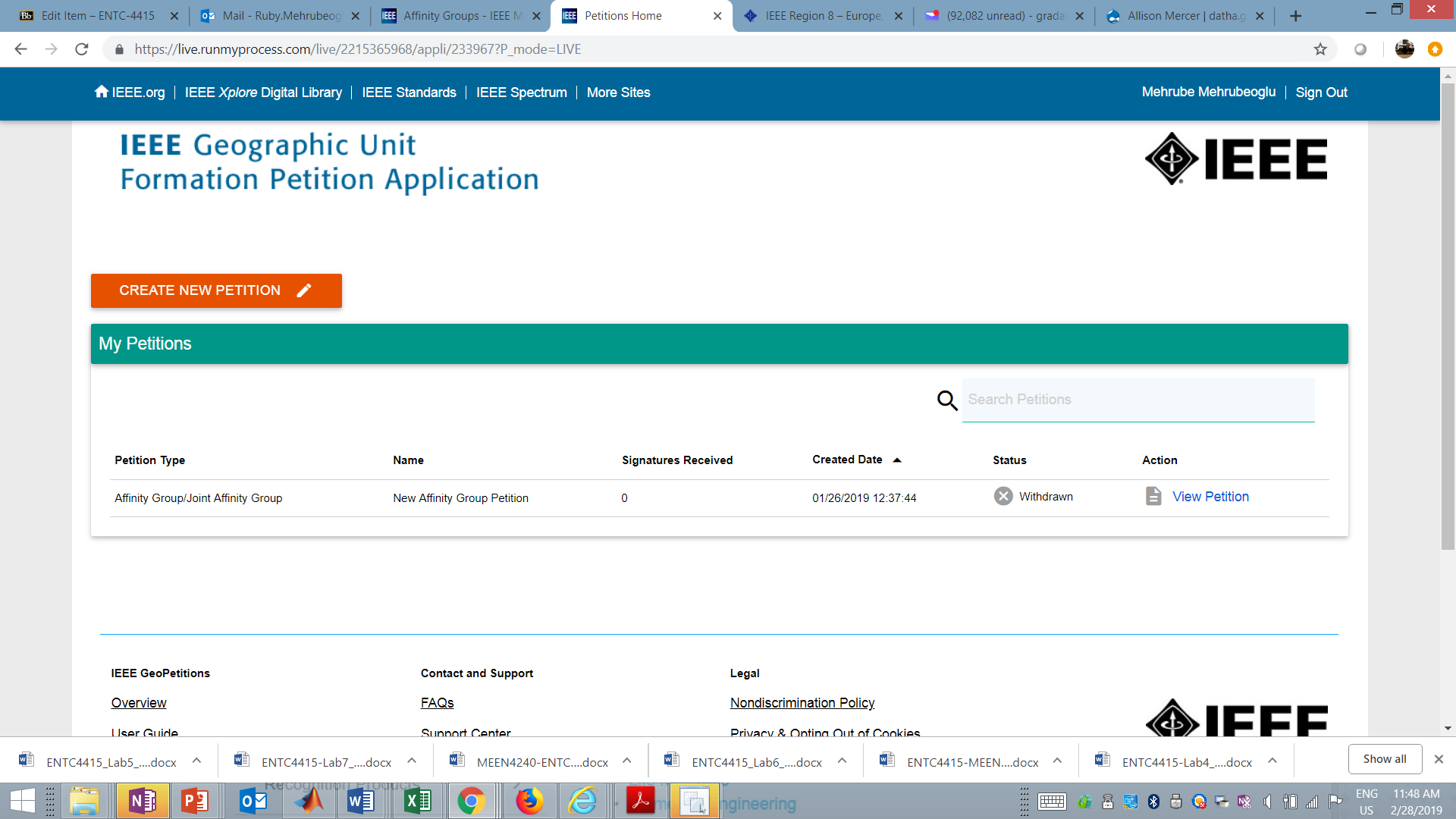 Click here!
(after logging into your IEEE account)
10
How to Form an Affinity Group – Petition Form
* You will see your member information. Click on Next to get to:
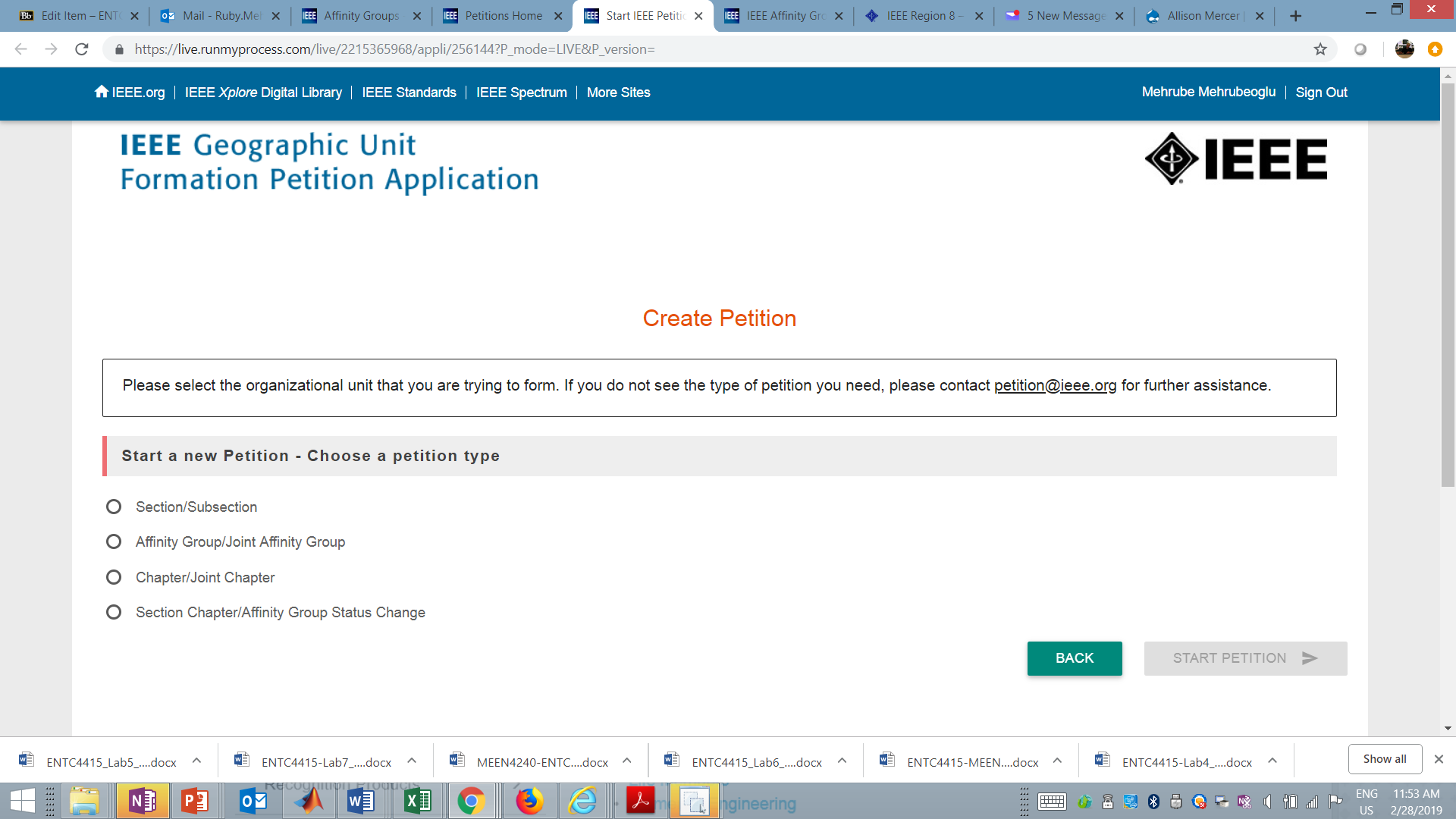 Select Affinity Group/Joint Affinity Group
11
Opportunities in R3 and R5
IEEE WIE Membership
(Includes member, senior member, graduate student member, student member)
WIE Membership has increased since February 2019
12
Regional Membership Statistics
WIE R3 Membership vs Overall Membership Stats
There is enormous room for growth in WIE
Some WIE have not stated their gender online
We need to encourage our Sections to start a WIE Affinity Group if there is not currently a local group
13
Recruiting Volunteers for a WIE Affinity Group
Log on to IEEE OU Analytics (previously known as SAMIEE) to run a report of members in your area https://mga.ieee.org/resources-operations/volunteer-tools/samieee 
If you’re unable to obtain the information you need, contact WIE as soon as possible.
IEEE Member and Geographic Activities (MGA) has a volunteer recruitment tool kit available. https://mga.ieee.org/resources-operations/geographic-unit/vitality/recruitment-toolkit
14
IEEE Required Reporting
Reports can be submitted Electronically for Section WIE Affinity Groups (L31s). 
WIE Student Branch Affinity Groups should report all meetings including social events and administrative meetings to their Student Branch and women@ieee.org 
For Reporting Requirements visit https://mga.ieee.org/resources-operations/geographic-unit/reporting-rebates
15
Reporting Officers Changes
Affinity Groups must report names & members numbers of the Affinity Group Chair and Affinity Group Treasurer 
Use online Officer Confirmation form https://officers.vtools.ieee.org/
Remember to do so after elections
WIE AG and SBAG Chairs must send an email to women@ieee.org with updated email and contact information yearly or whenever there is an officer change
16
Activities of an AG or SBAG
Host events
Pre-University Educational Outreach
University/Professional Outreach
Lectures
Workshops
Professional and Career Development Activities
Networking events
Eweek
Help to increase IEEE and WIE Membership
STAR events
17
Initial Funding
Newly established WIE AGs and SBAGs are eligible to request up to $200 US in initial funding.
This type of funding may be requested only once.
To submit a request, please visit http://wie.ieee.org/ieee-women-in-engineering-affinity-group-initial-funding-request-form/
18
Special Funding
Established WIE Affinity Groups are eligible to request up to $400 US for special projects. 
Must be submitted at least 3 months prior to the activity. 
WIEC will review the request at their next scheduled meeting. 
The WIE Affinity Group will be advised if the request has been approved. 
If a report is not received for special funding, future funding may not be approved.
To submit a request, please visit http://wie.ieee.org/special-funding/
19
2019 R3 WIE Events
20
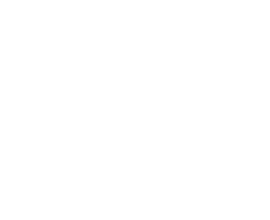 Connect.  Support.  Inspire.
Thank you!
Allison Mercer, Allison.Mercer@gtri.gatech.edu
21